Kunst der alten Hochkulturen
GeWi-Projekt der Klassenstufe 5 und 6 
Allegro Grundschule Berlin
März 2022
Organisation:  Verpflegung :    Tsatsiki und Fladenbrot für alle
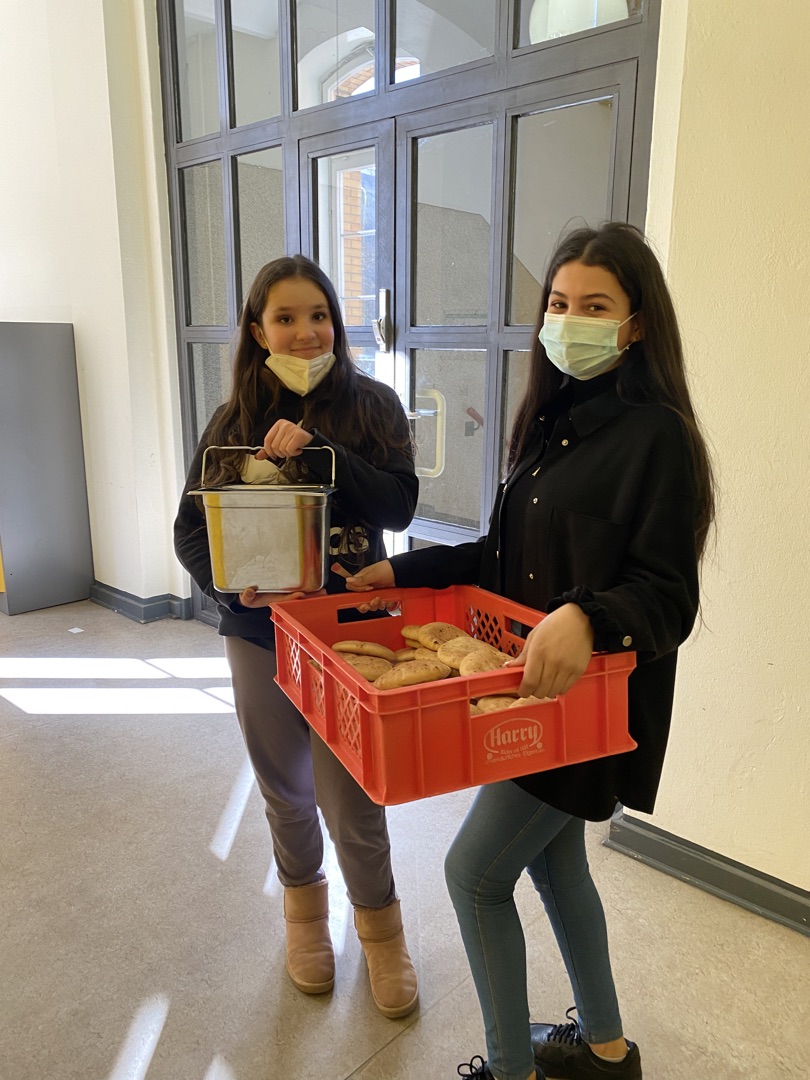 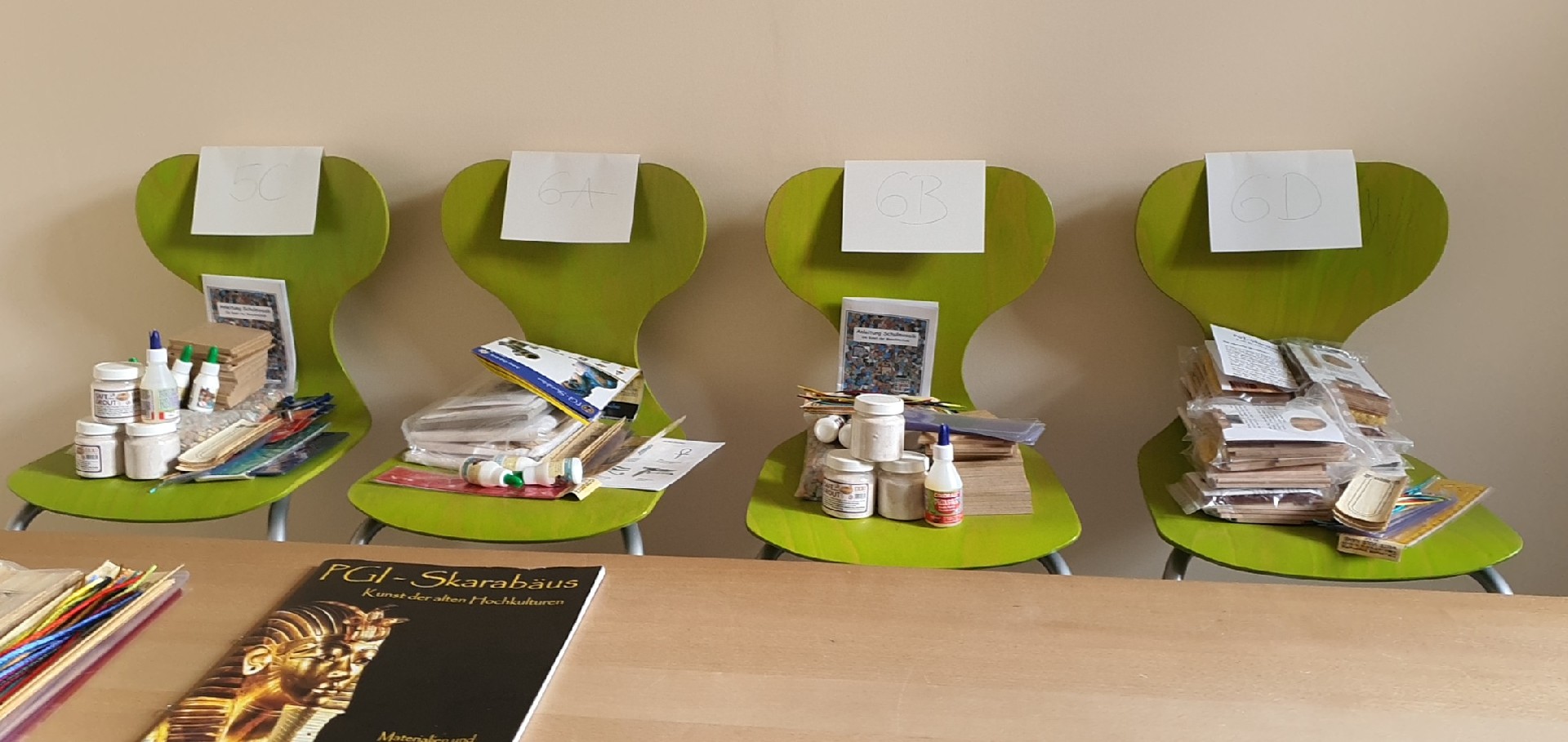 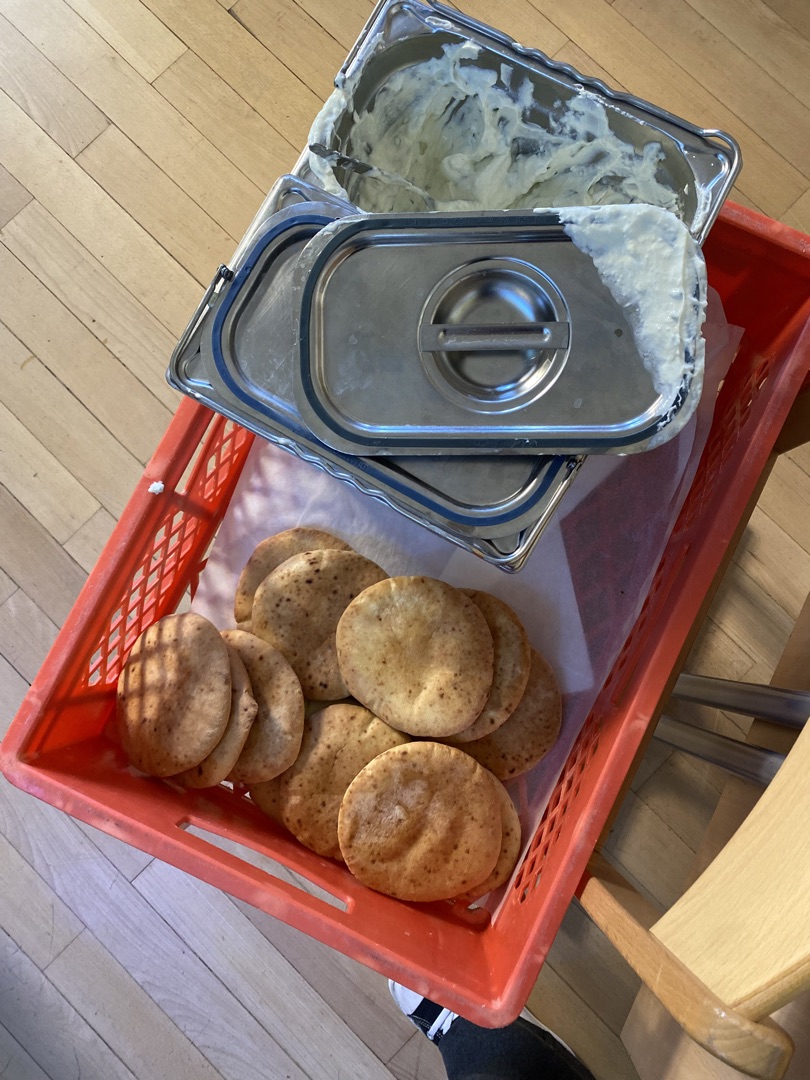 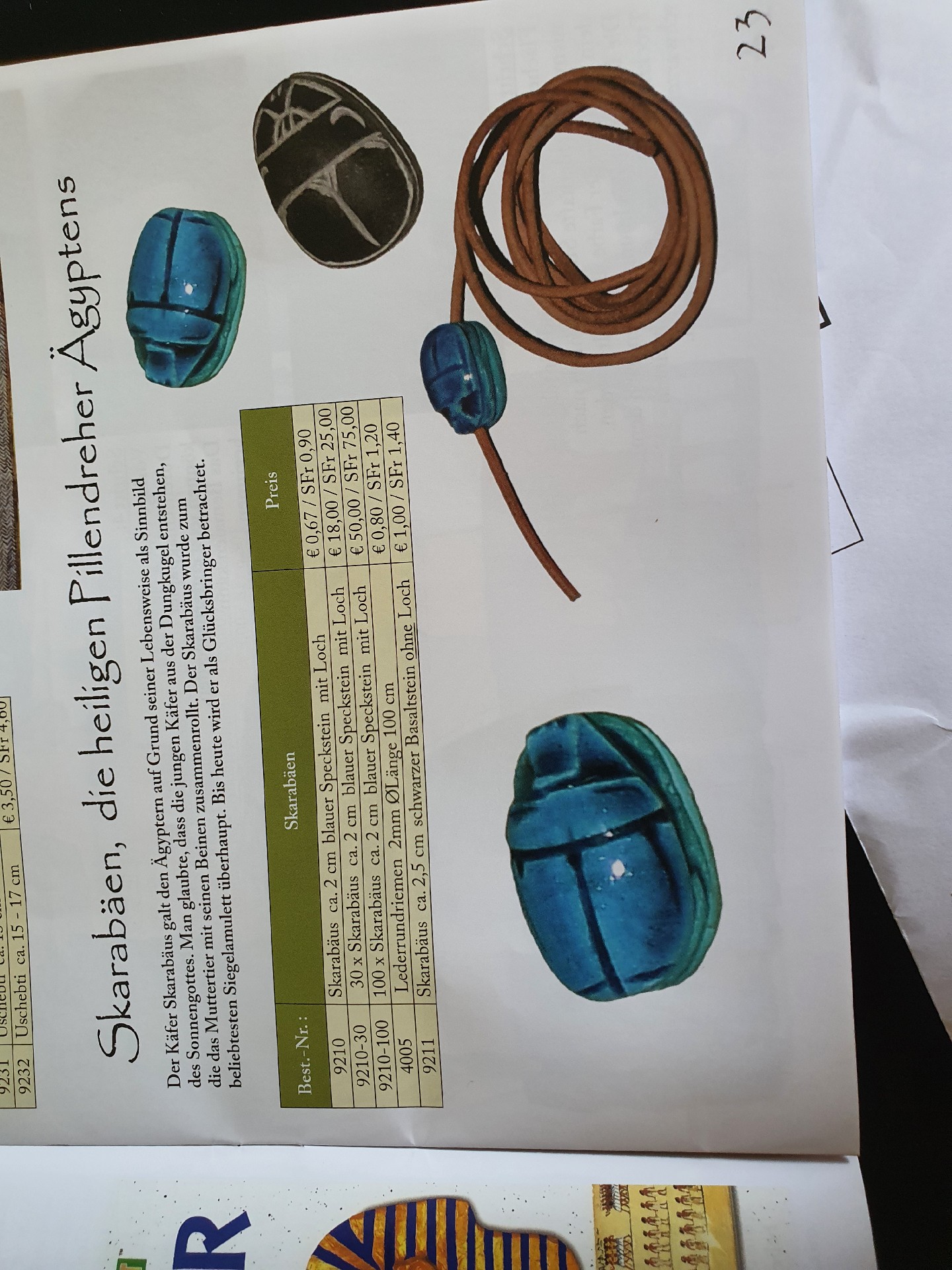 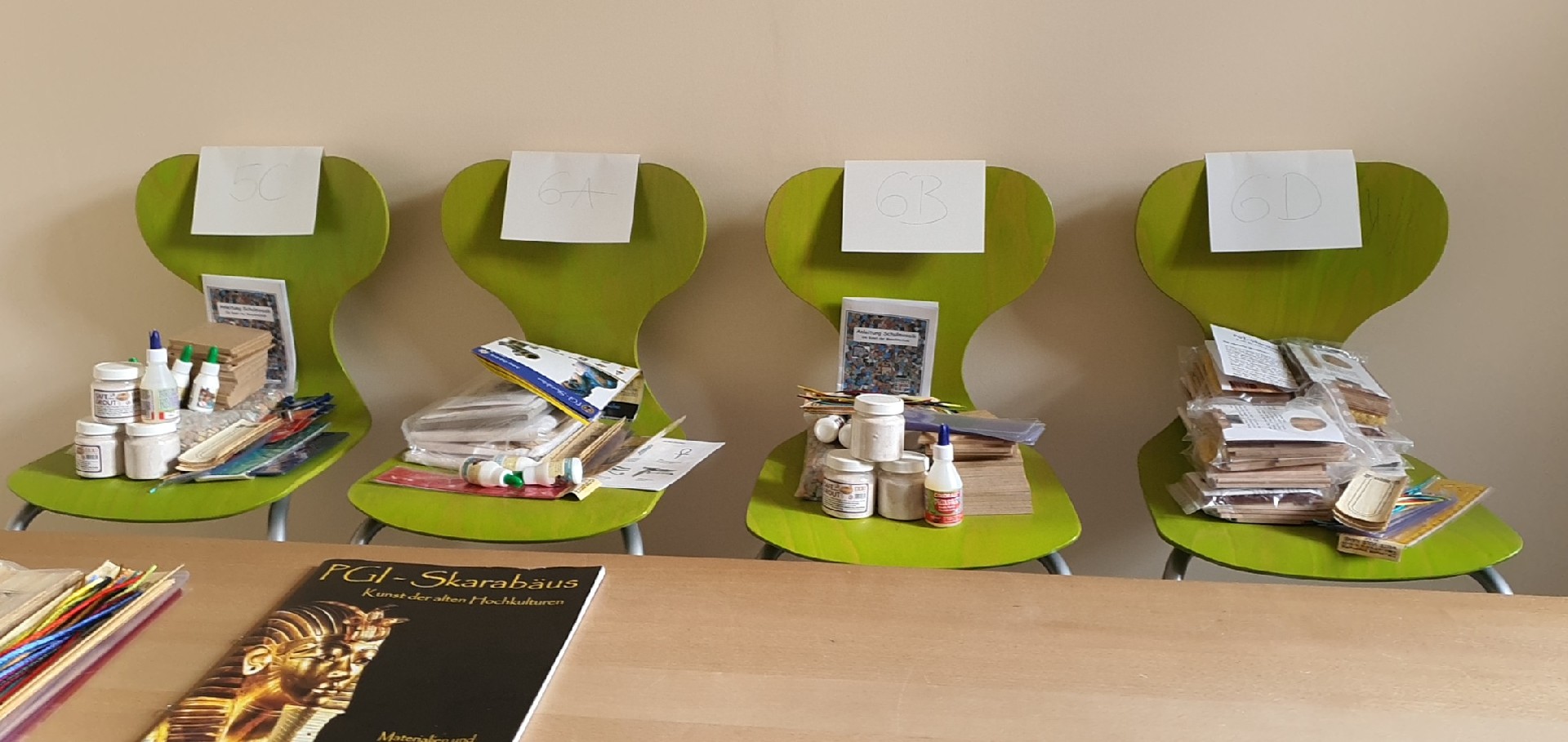 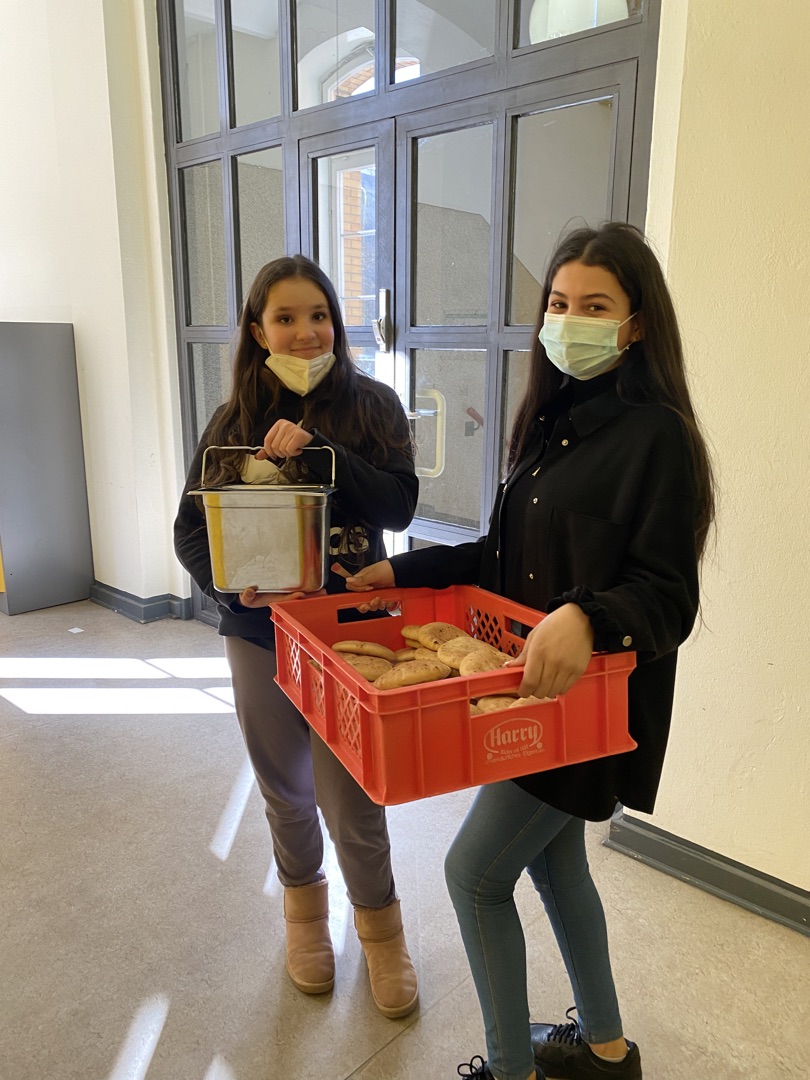 Griechische Vasen entwerfen
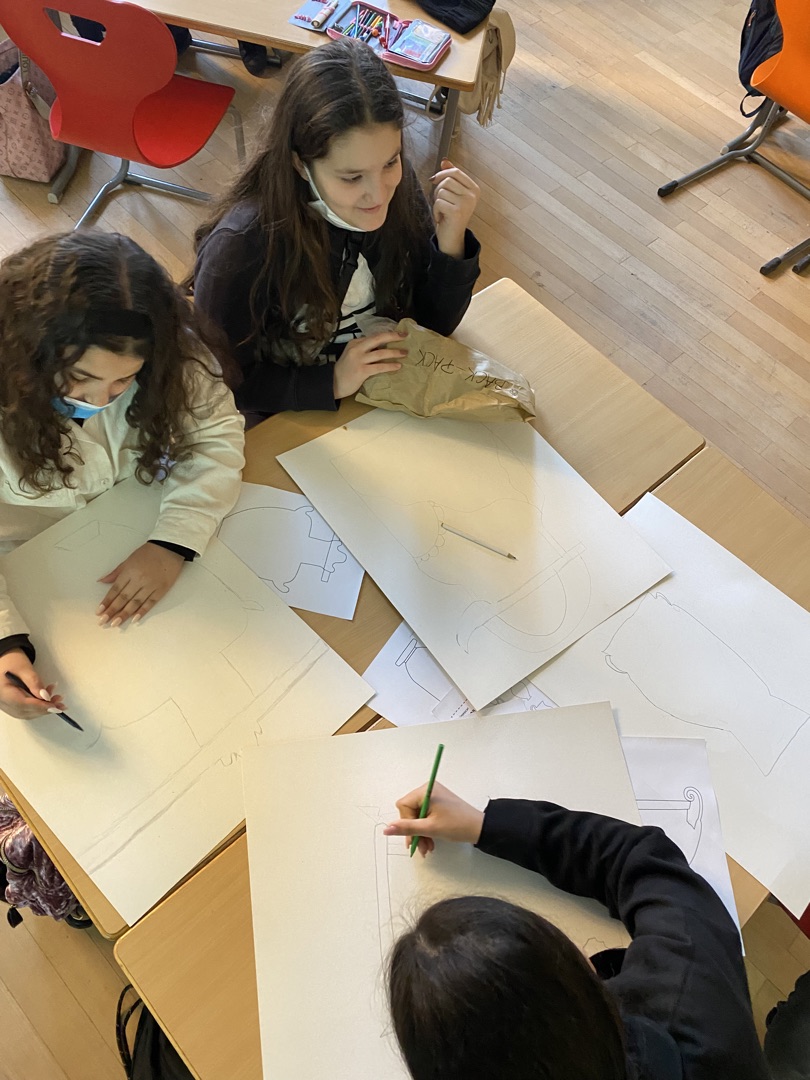 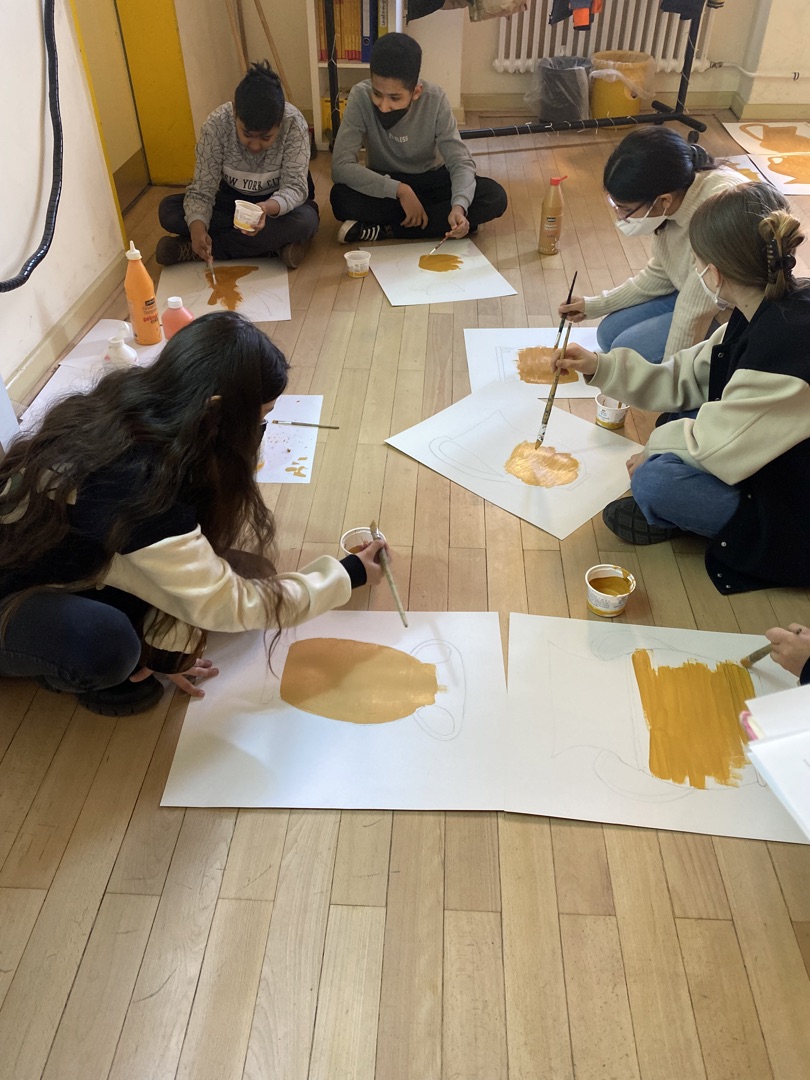 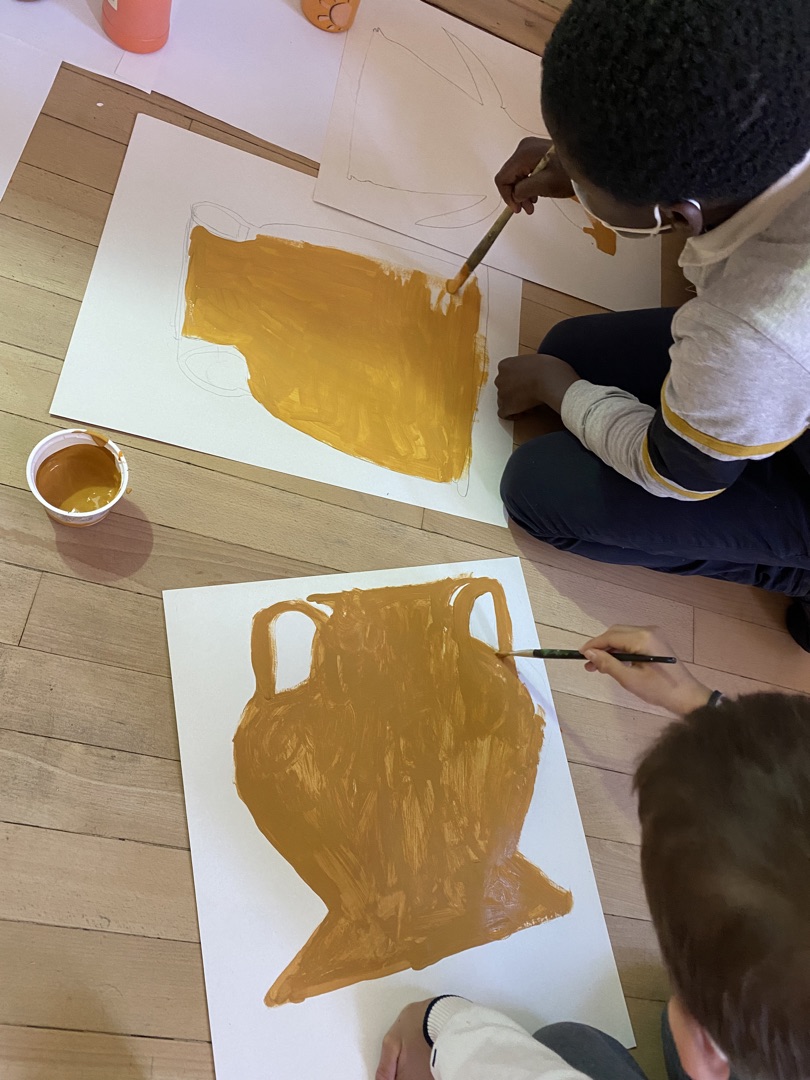 Römische Wachstafeln herstellen
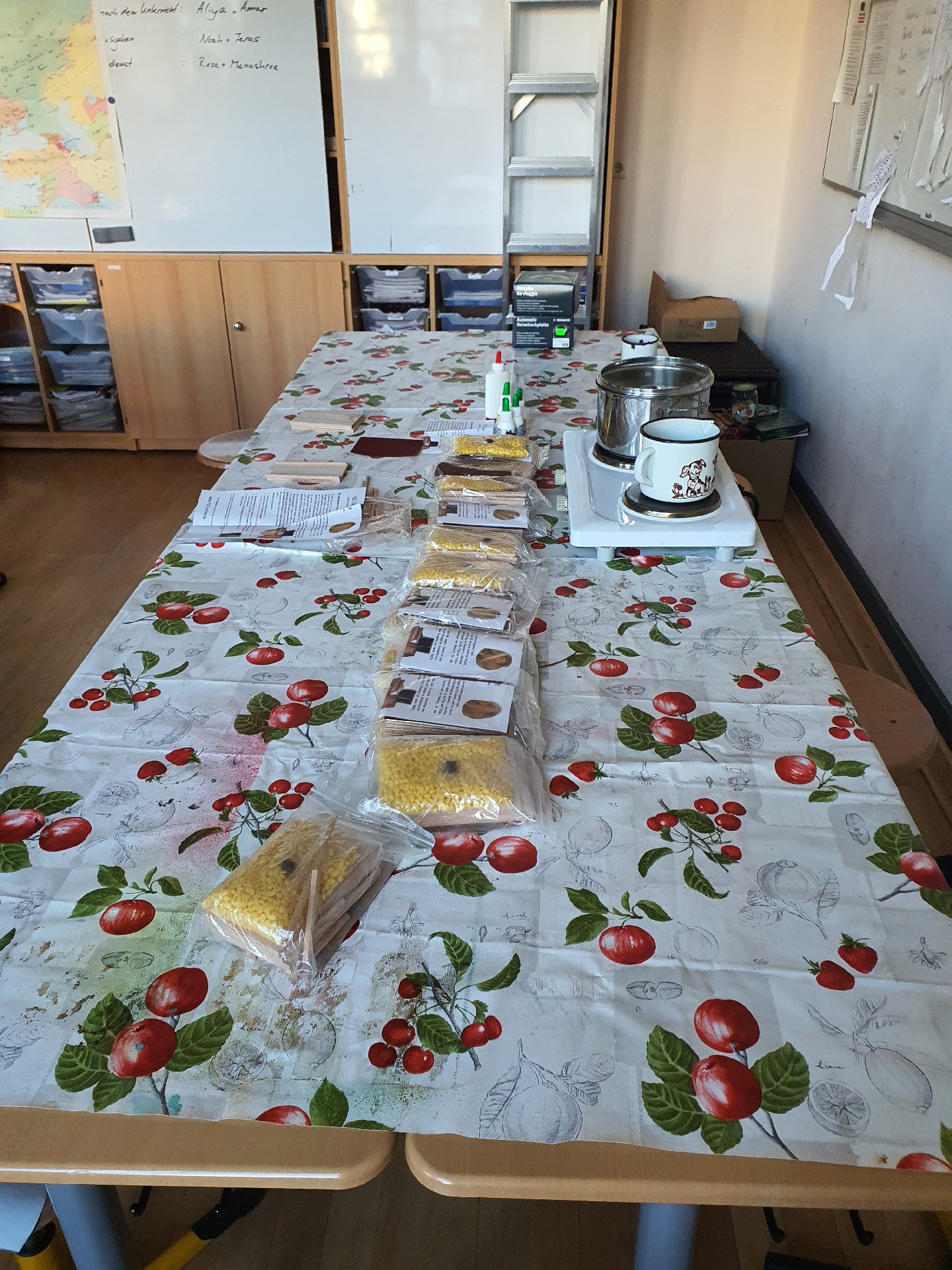 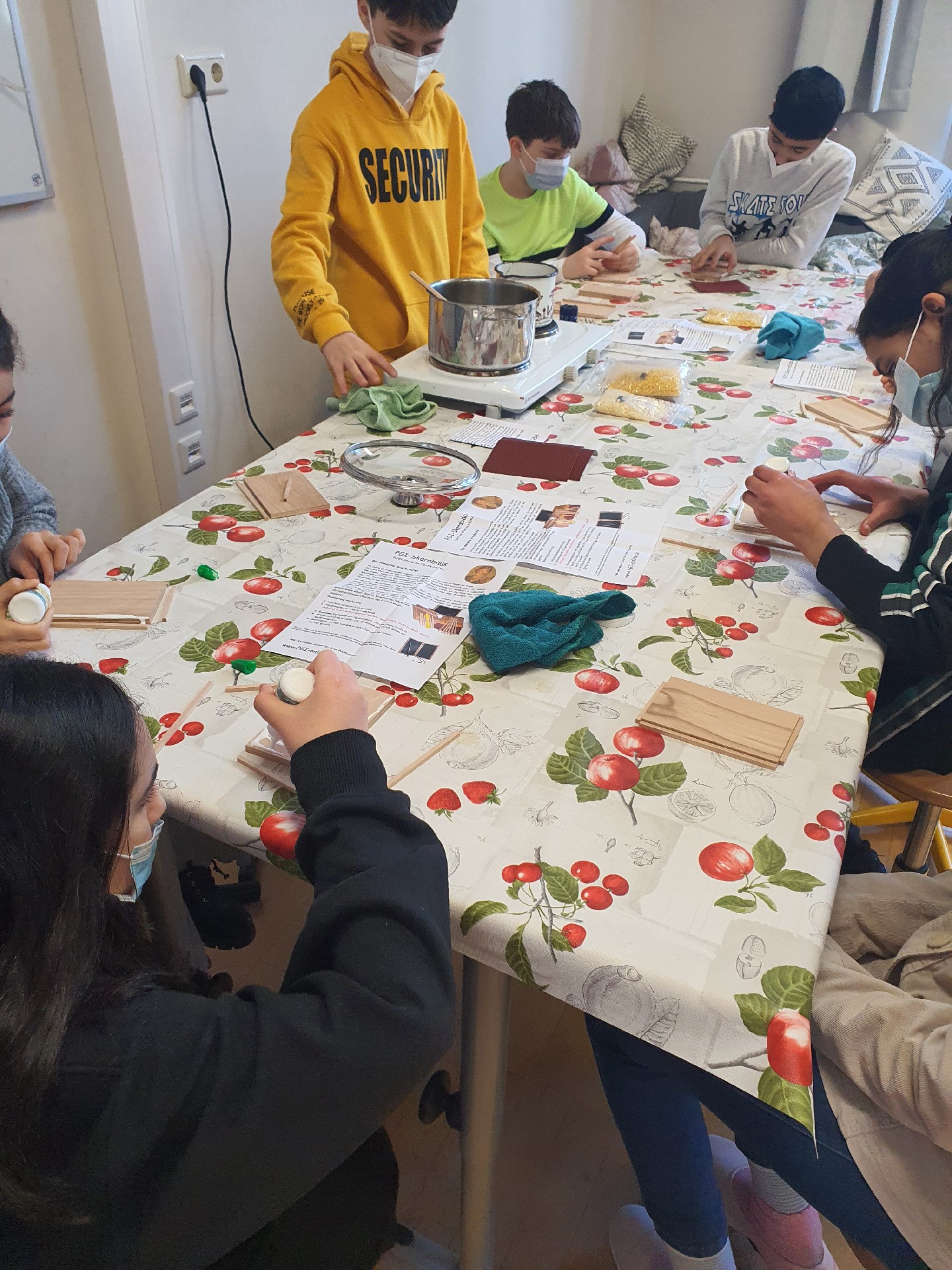 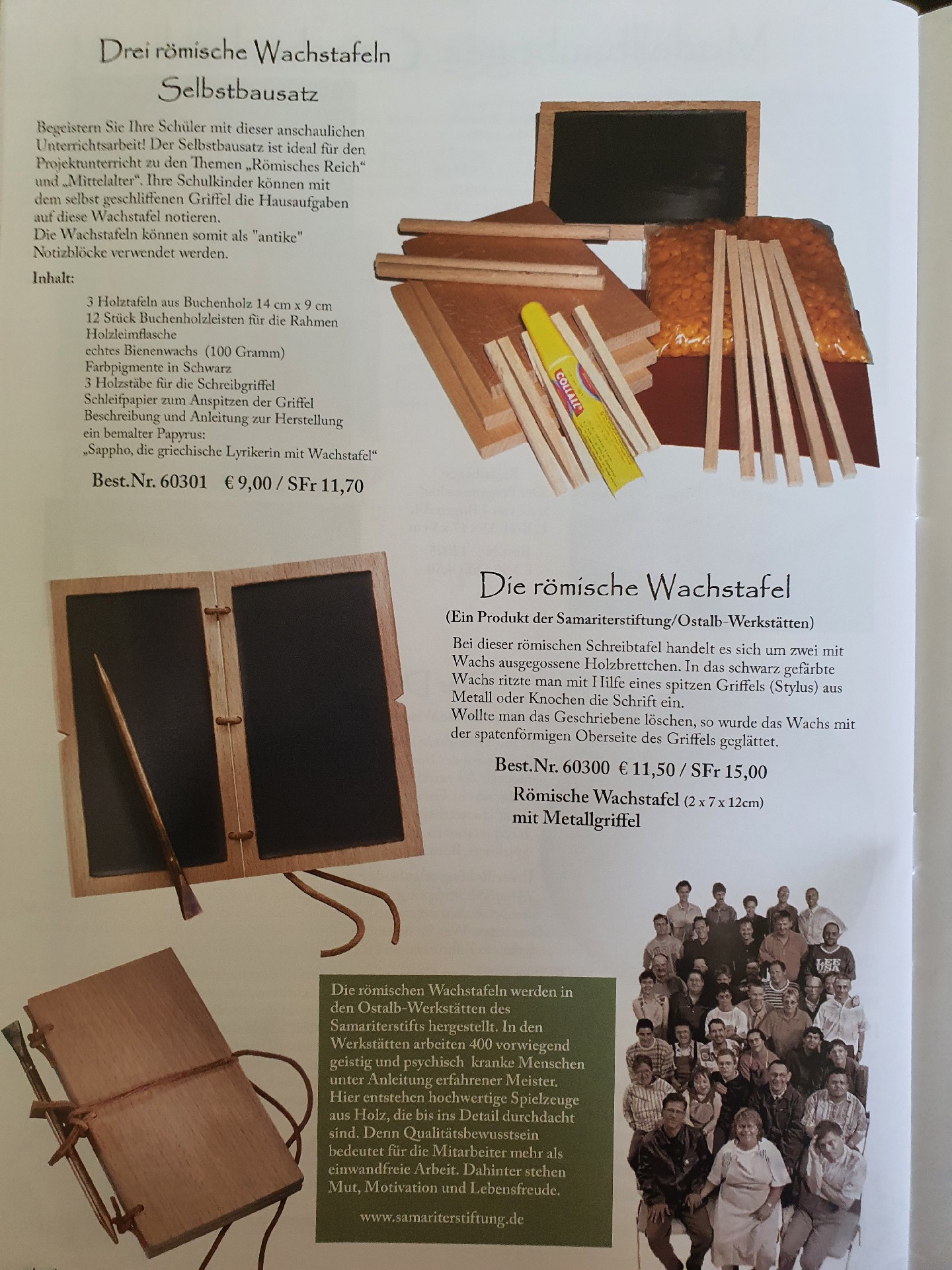 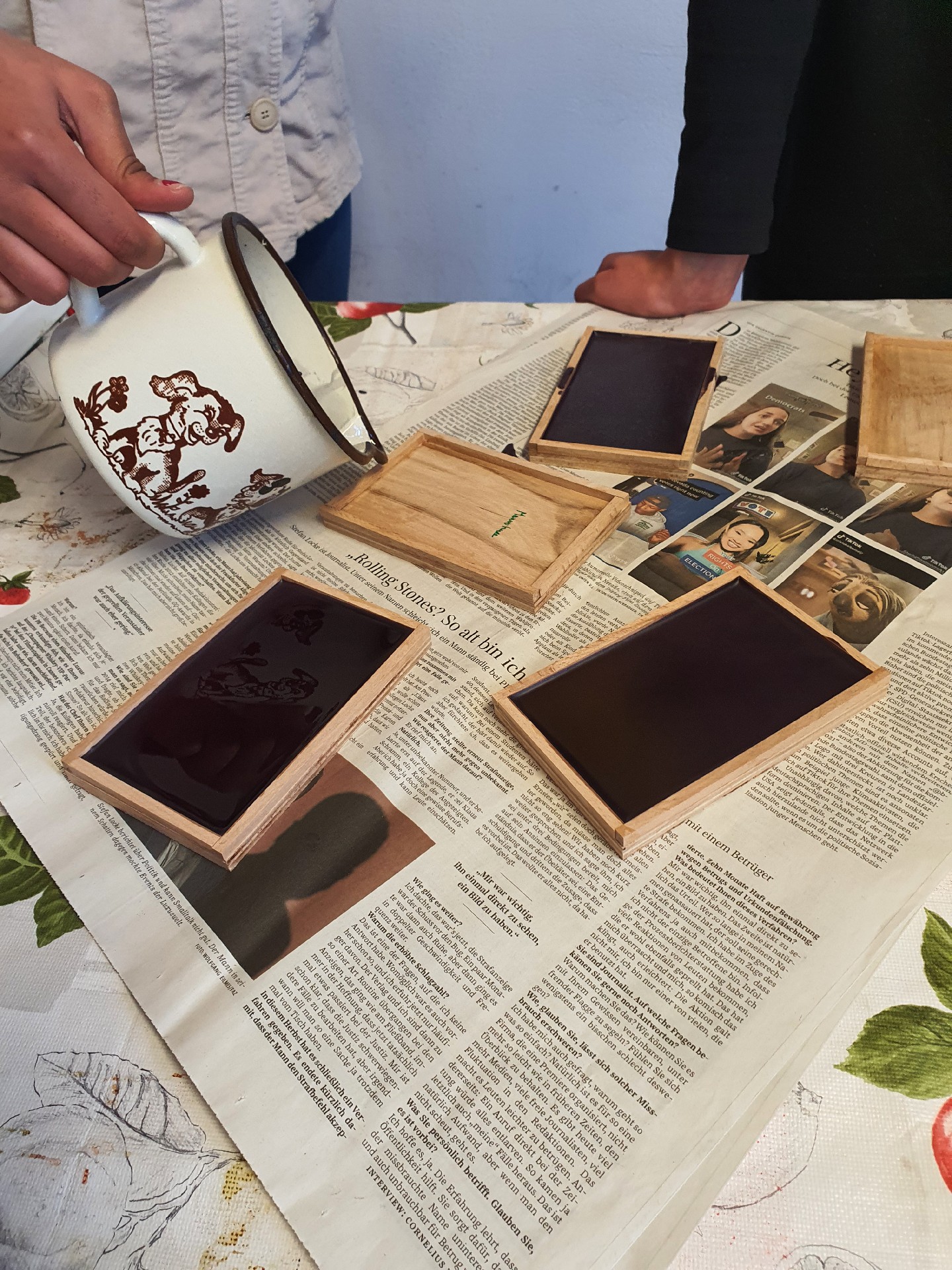 Papyrus herstellen
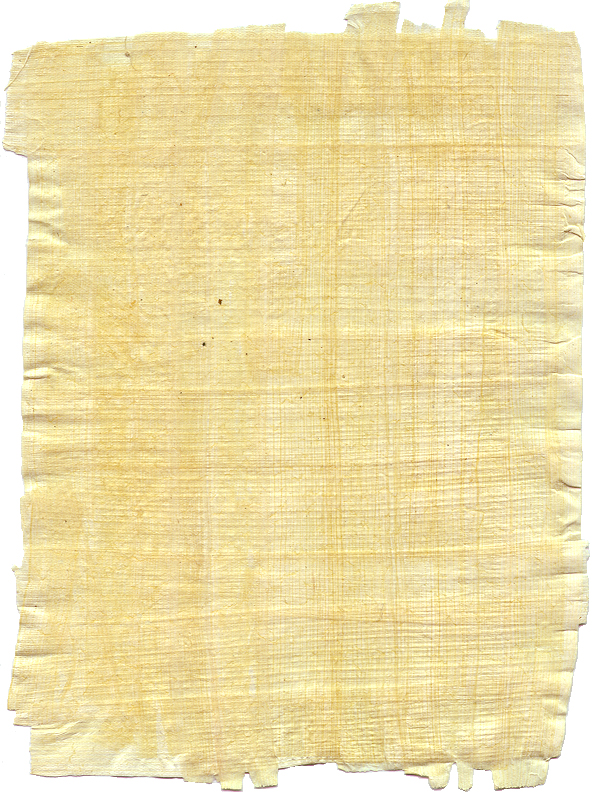 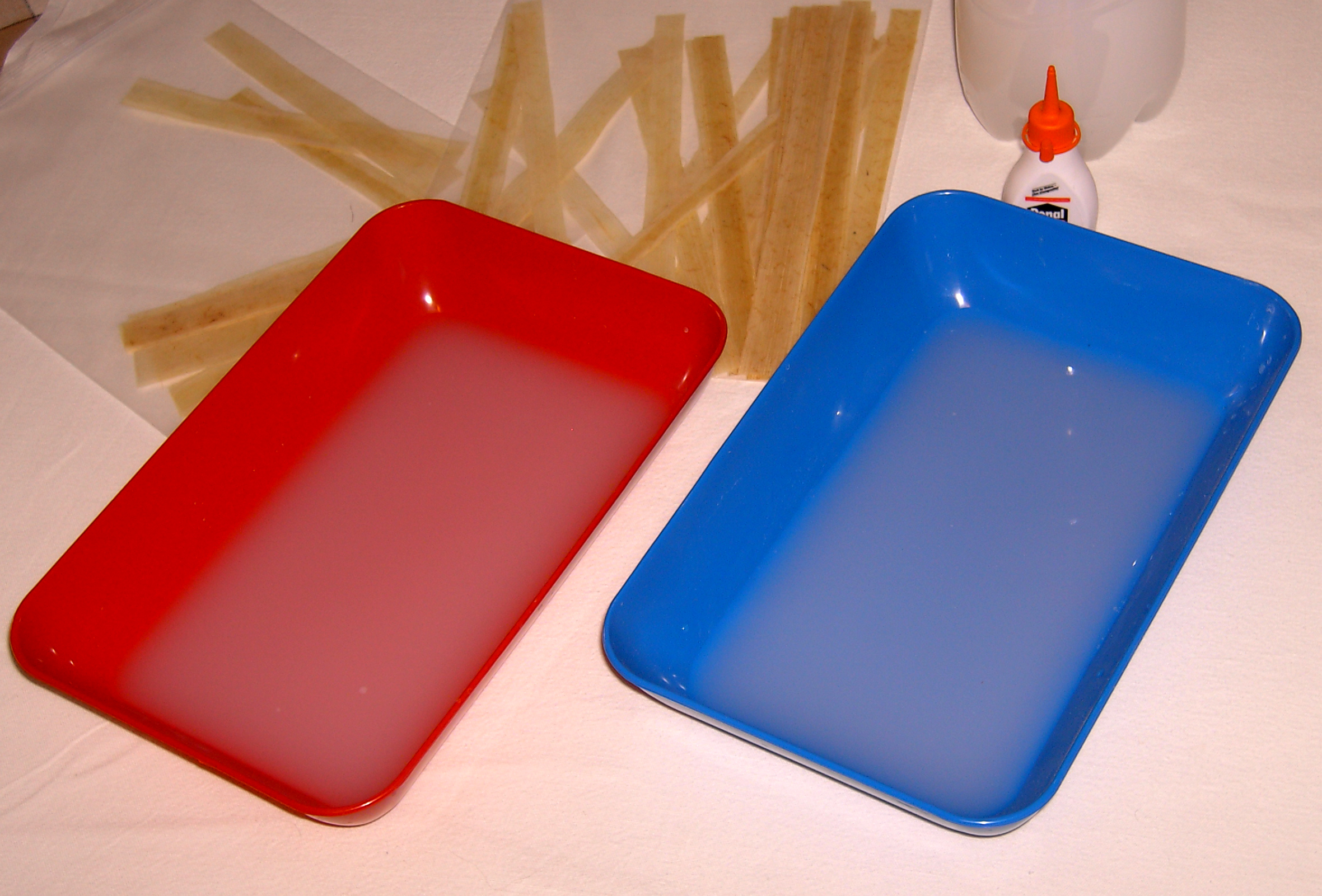 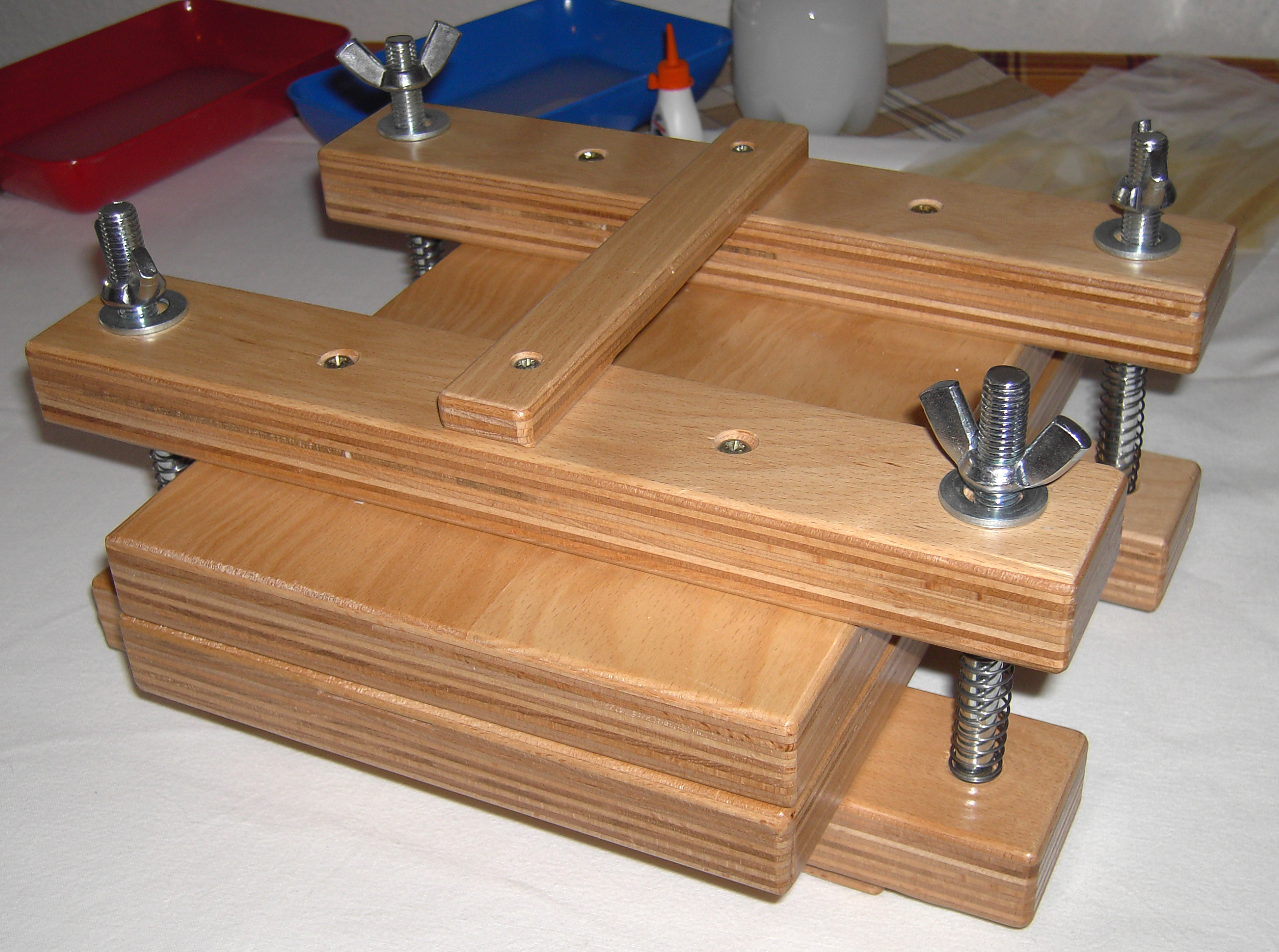 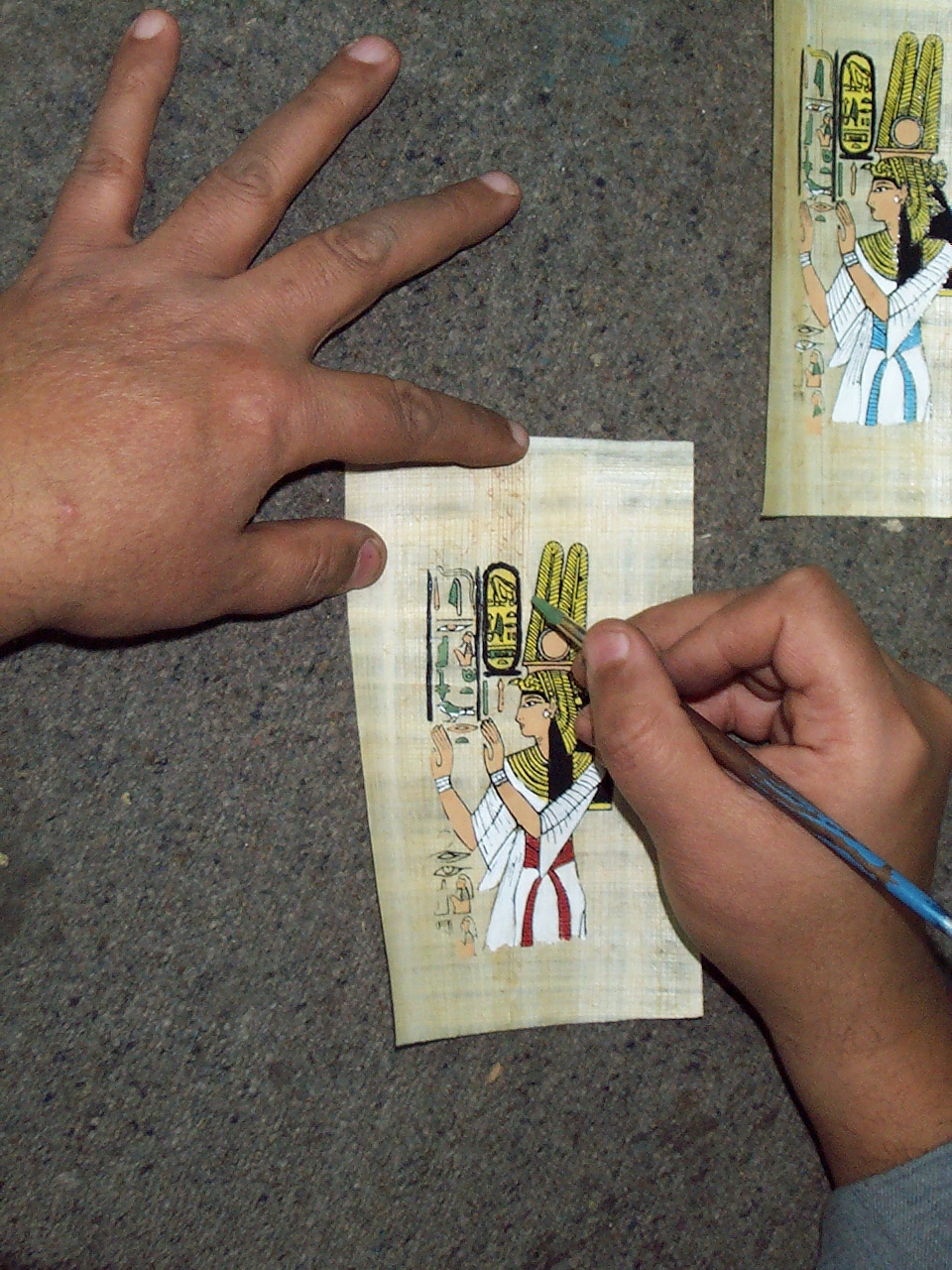 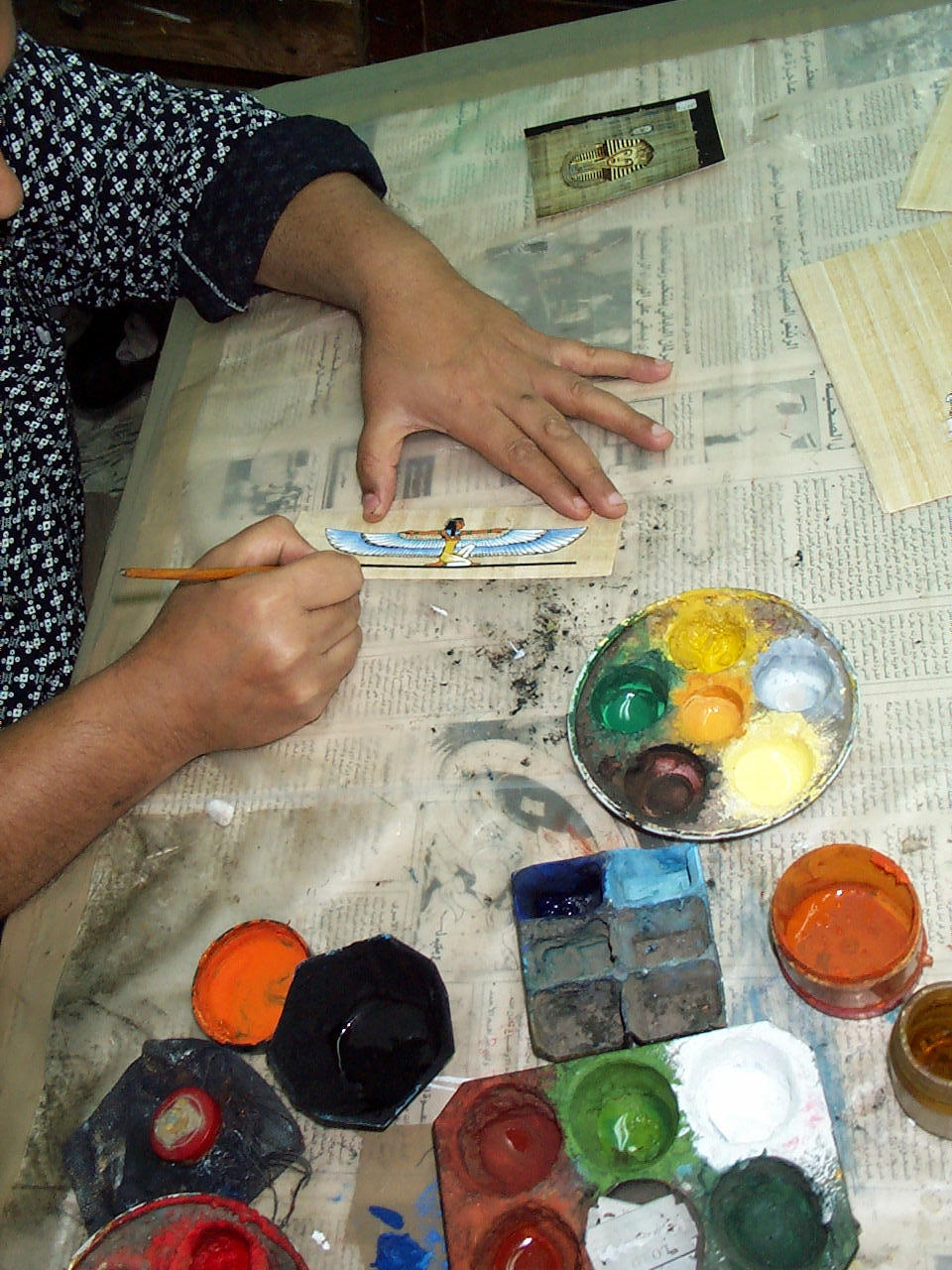 und Bemalen für Lesezeichen
Wissensquiz mit tollen Preisen
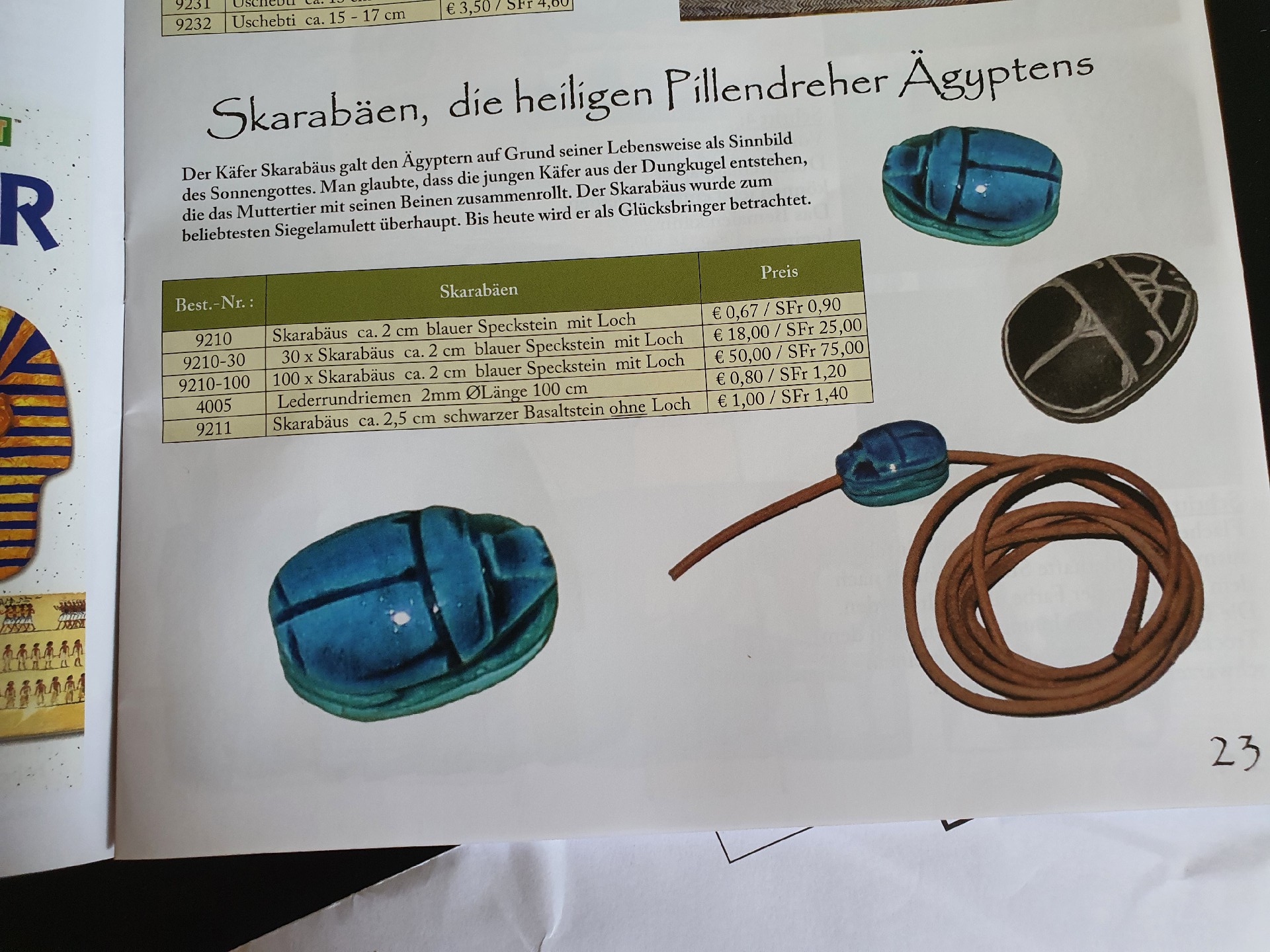 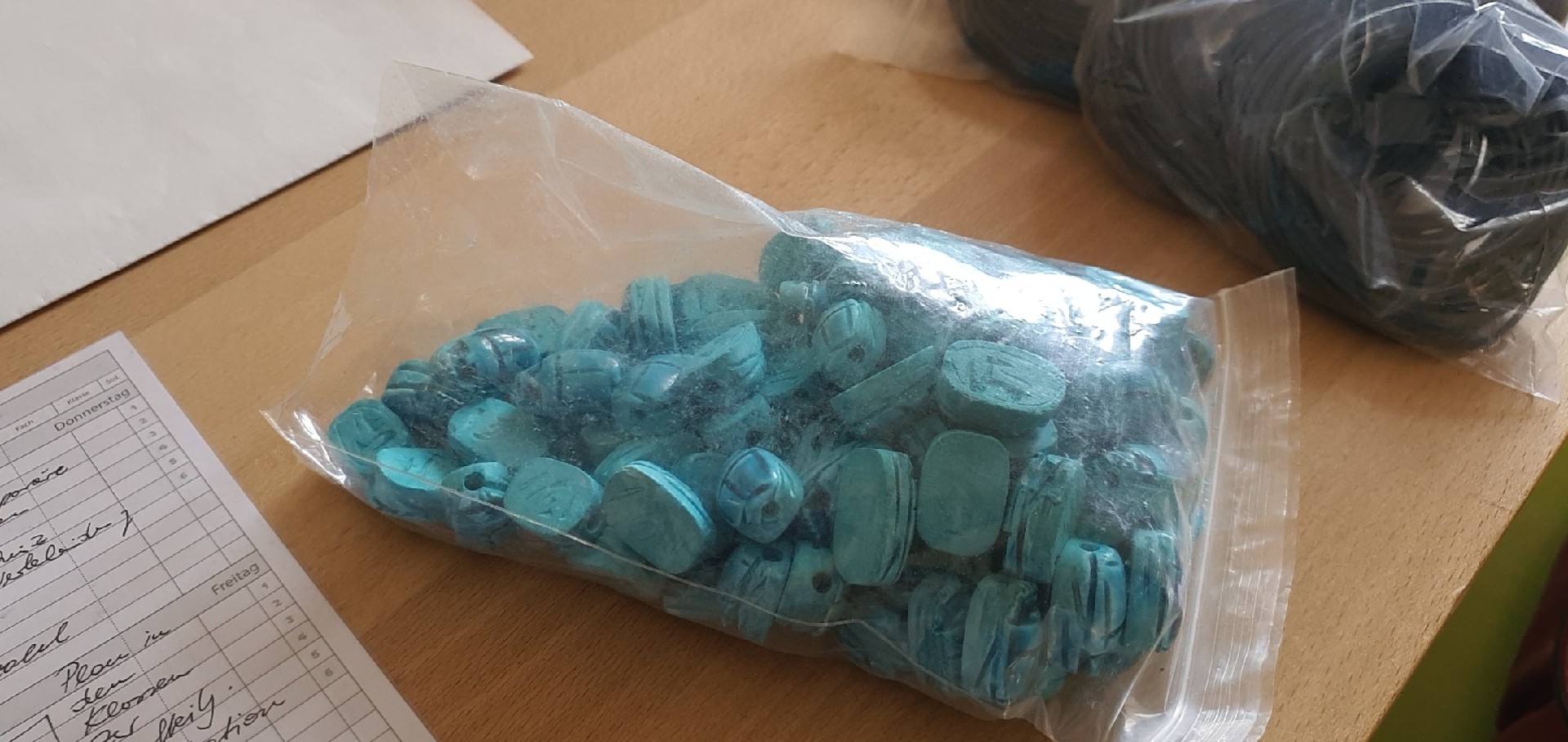 Mosaike herstellen
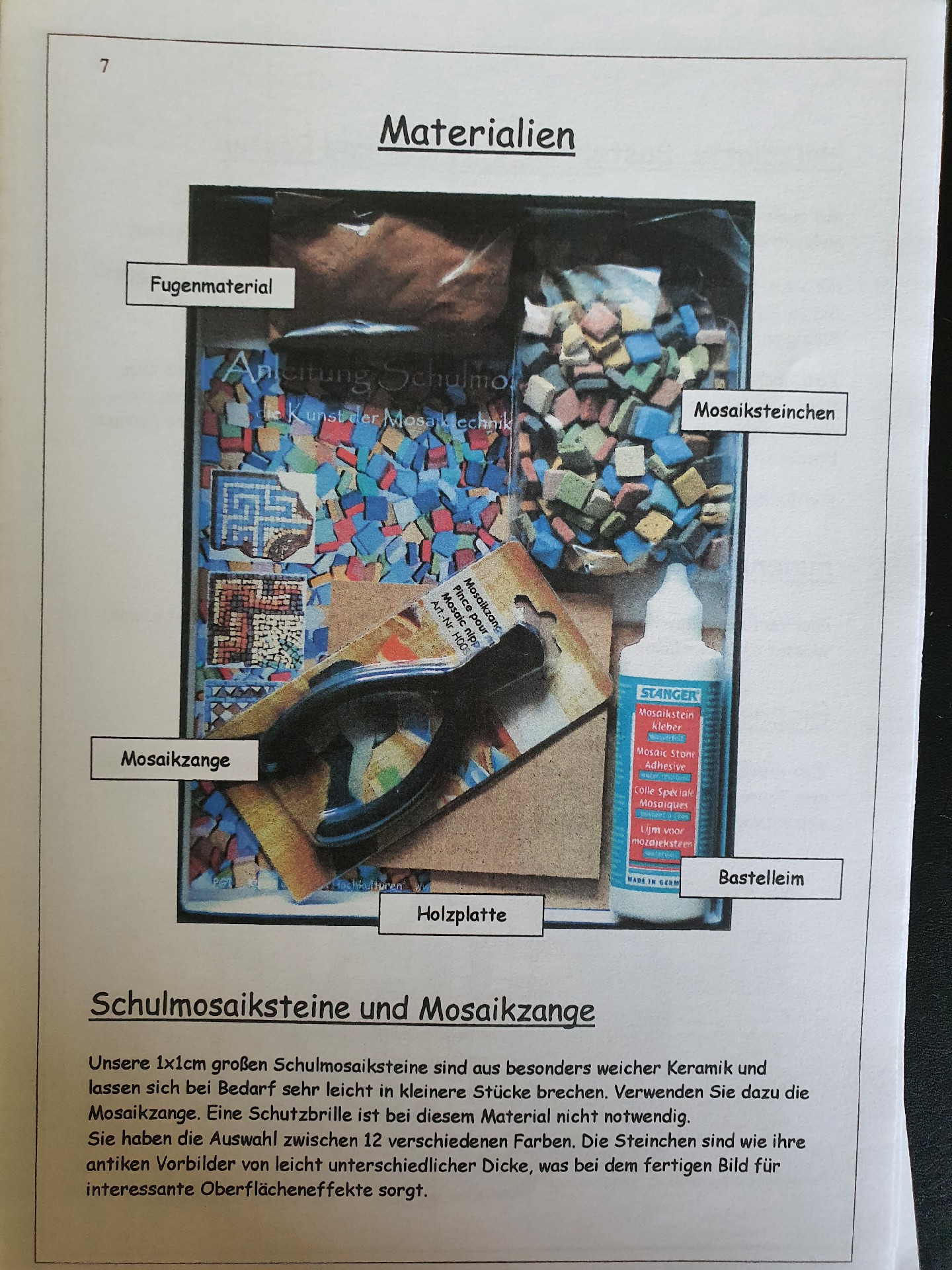 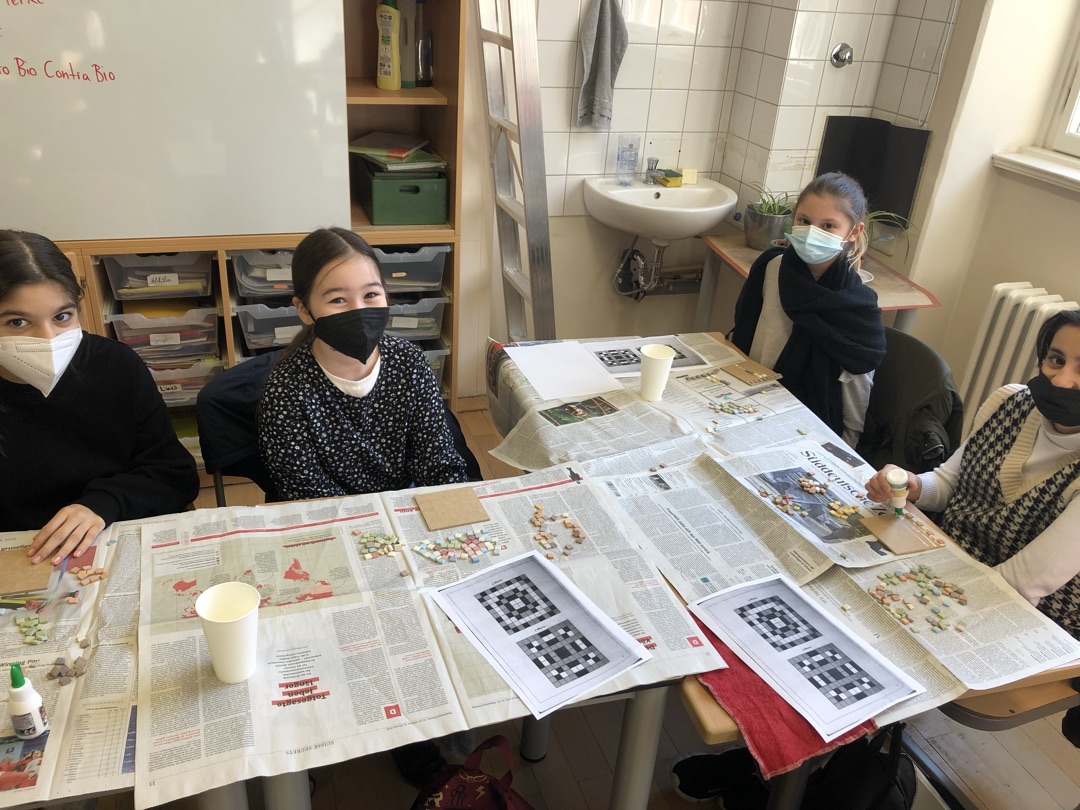 Die Kunst der Mosaiktechnik ausprobieren
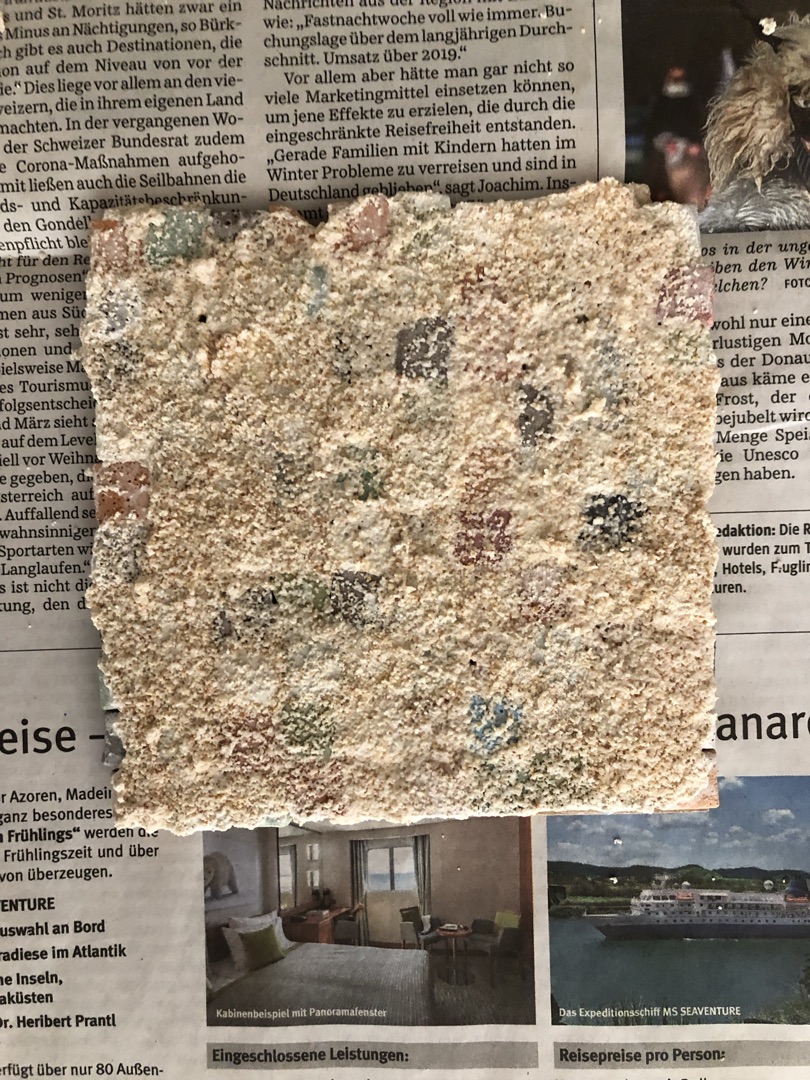 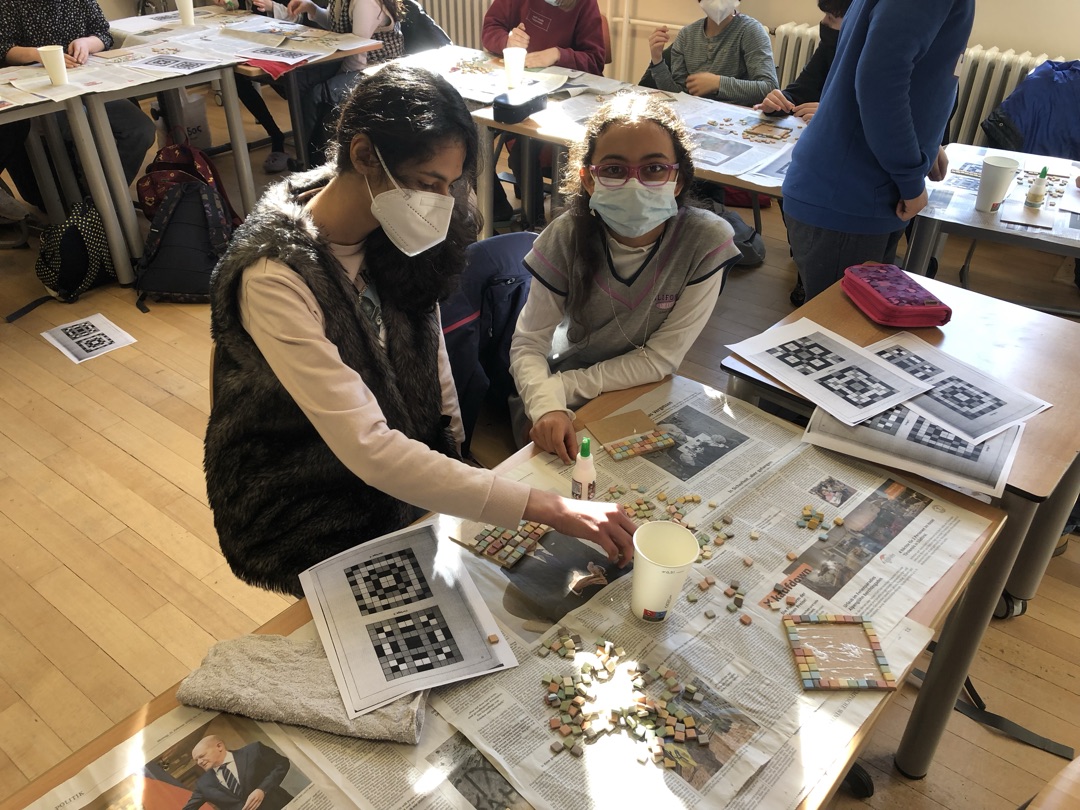 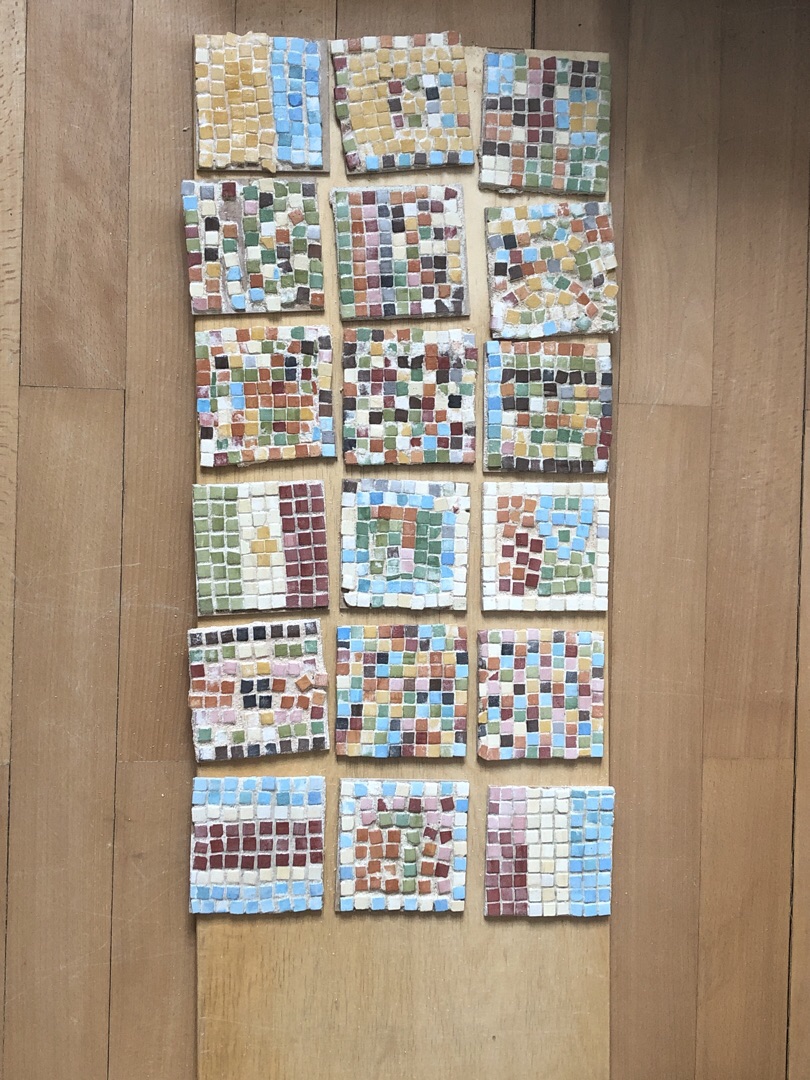